Дороги, які ми обираємо.
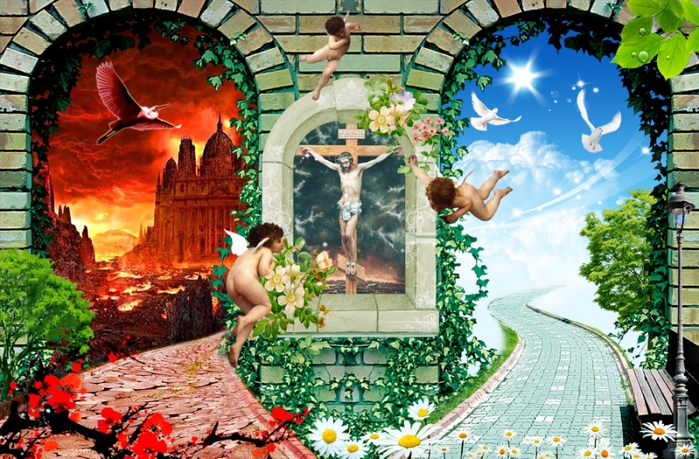 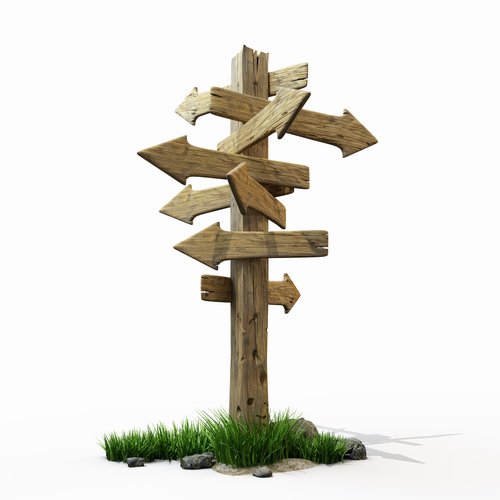 Дороги, які обирають нас …
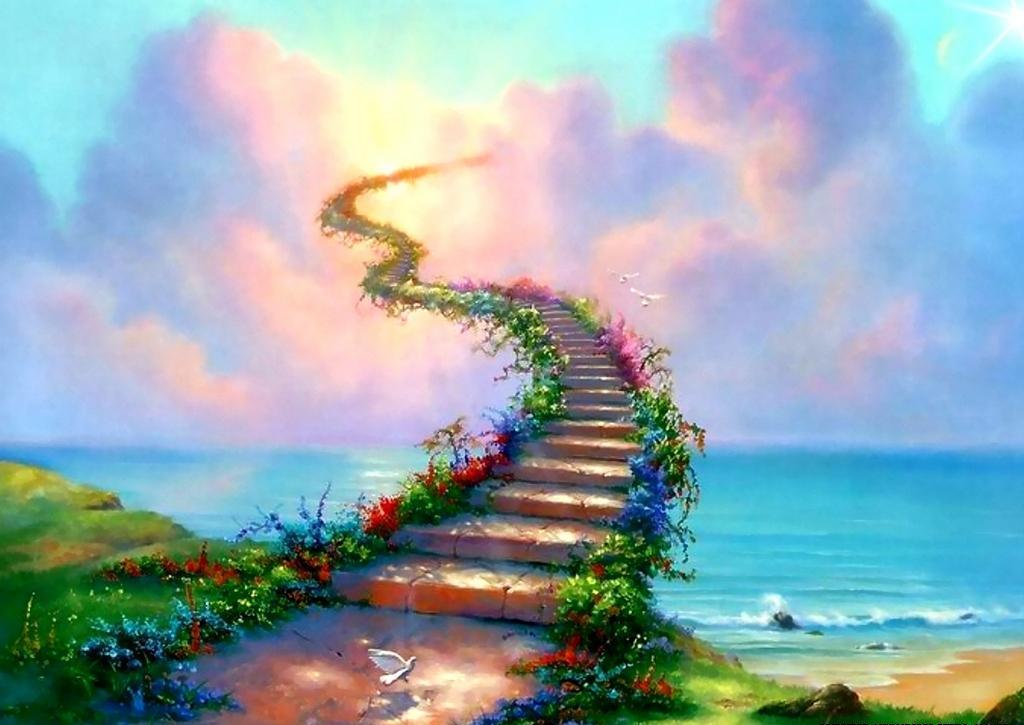 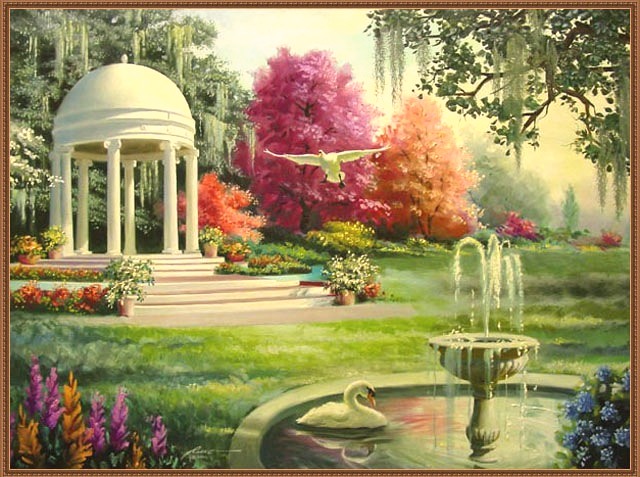 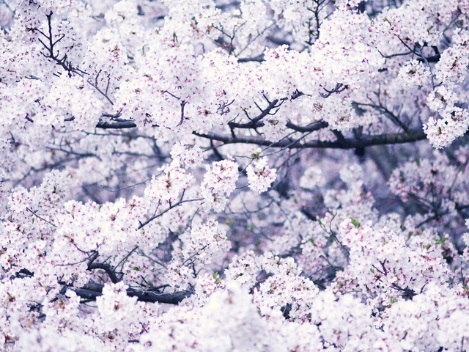 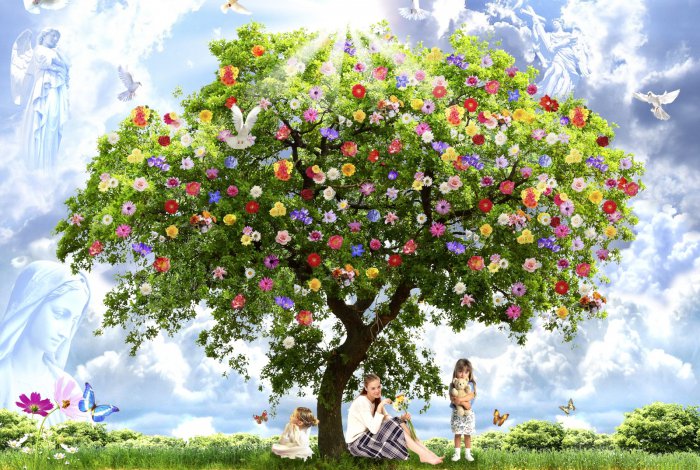 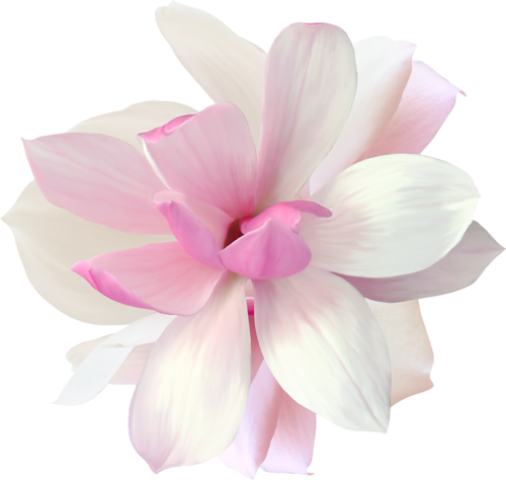 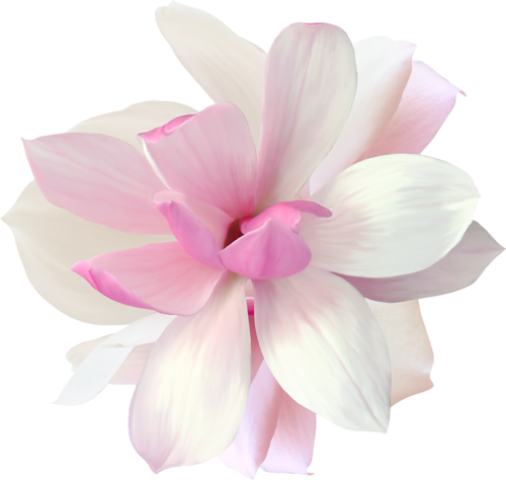 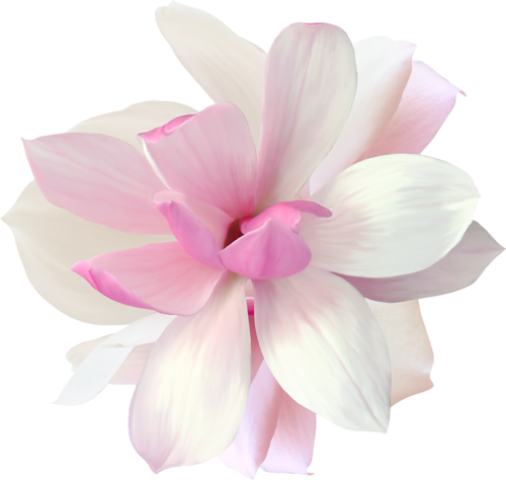 Здоров’я. Віра
Мир і Благодать
Щастя. Любов
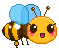 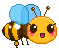 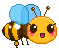 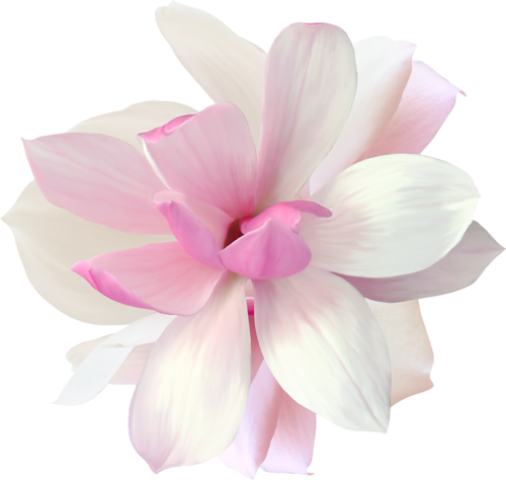 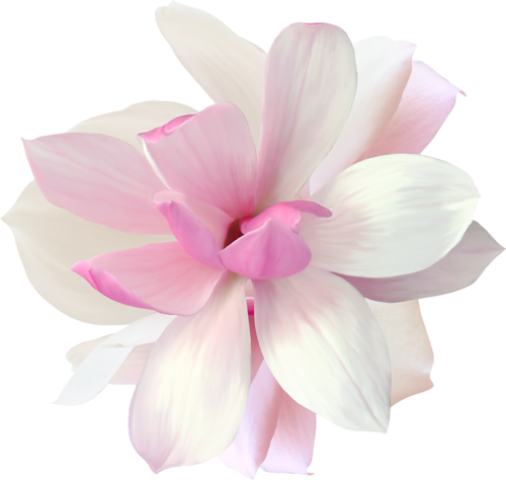 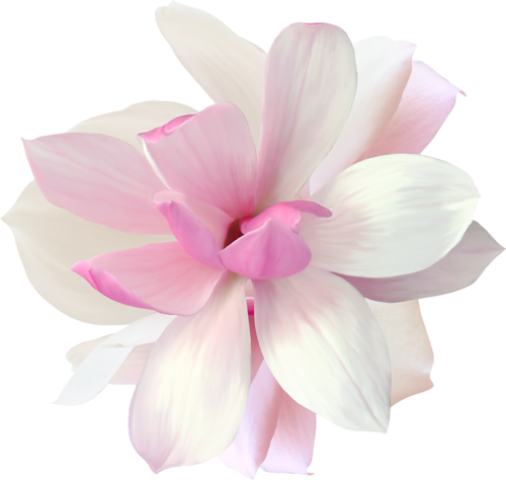 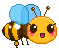 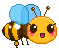 Любіть Україну
вишневу свою
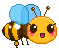 Чесність. Справедливість
Сім’я. Друзі.
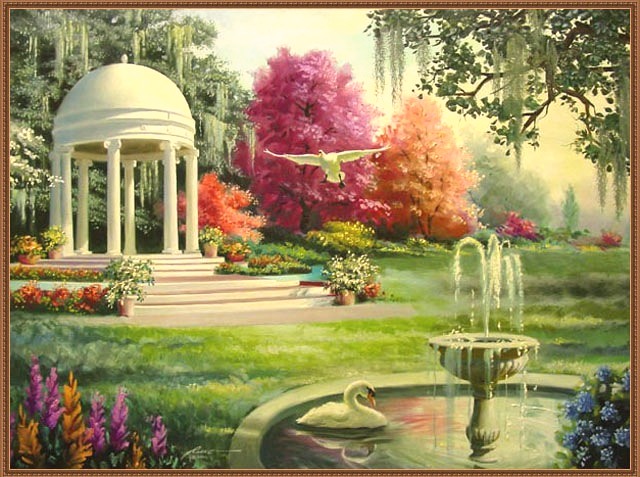 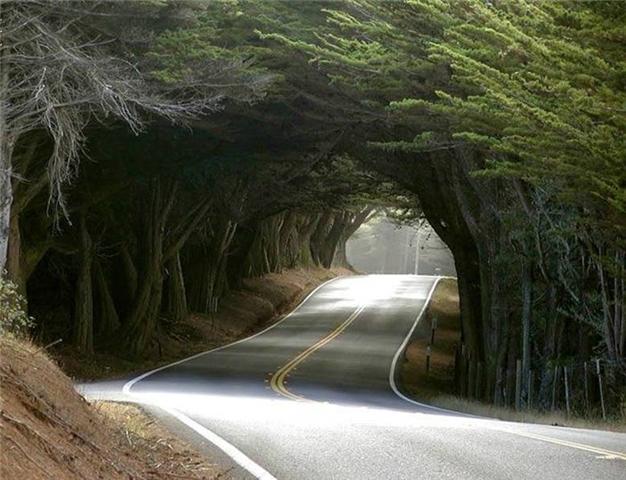 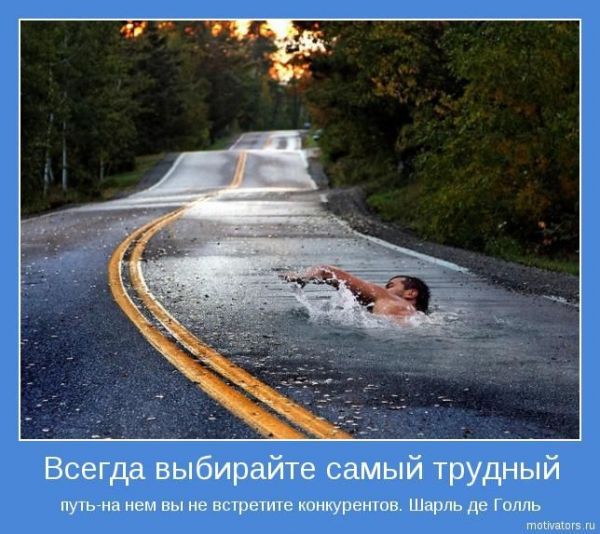 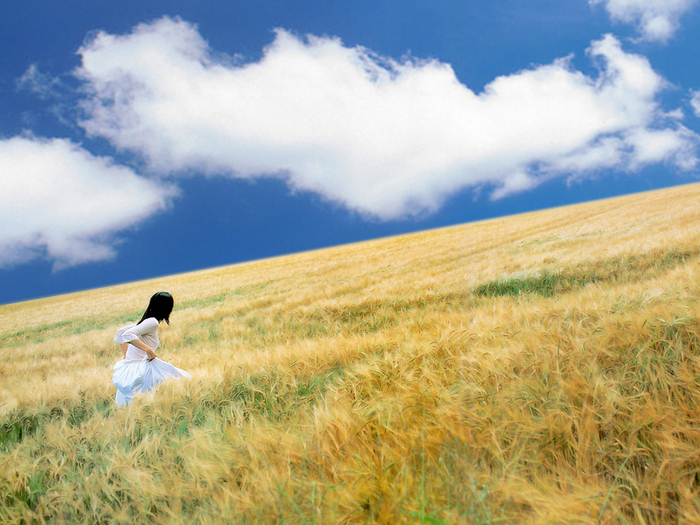 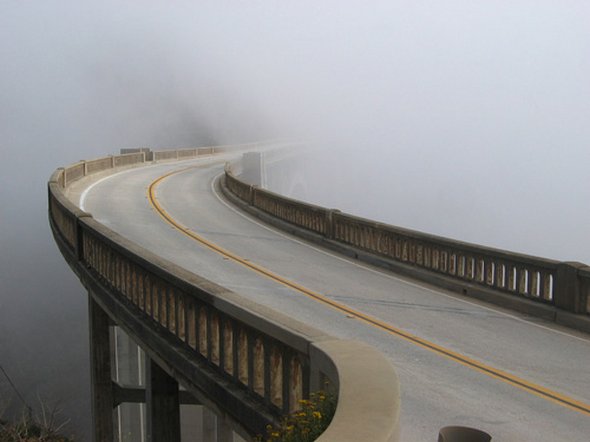 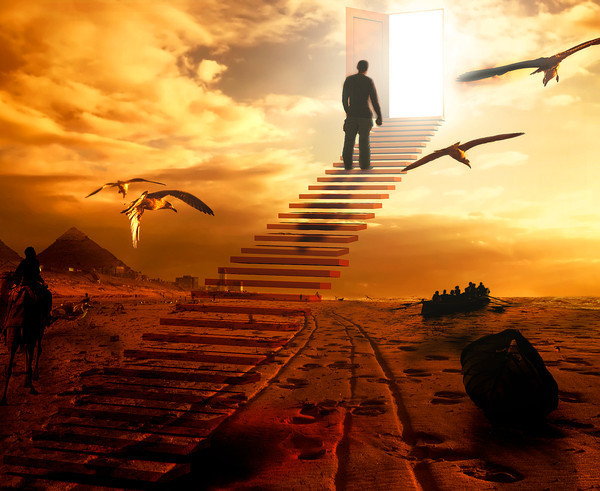 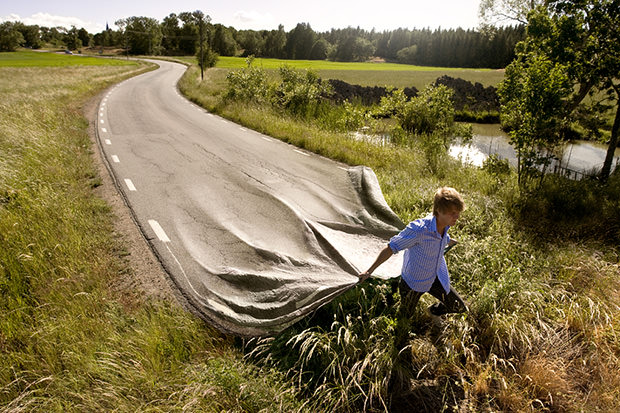 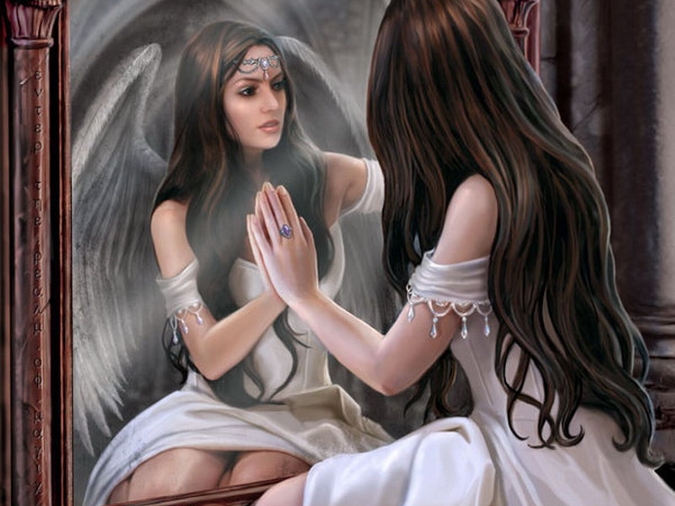 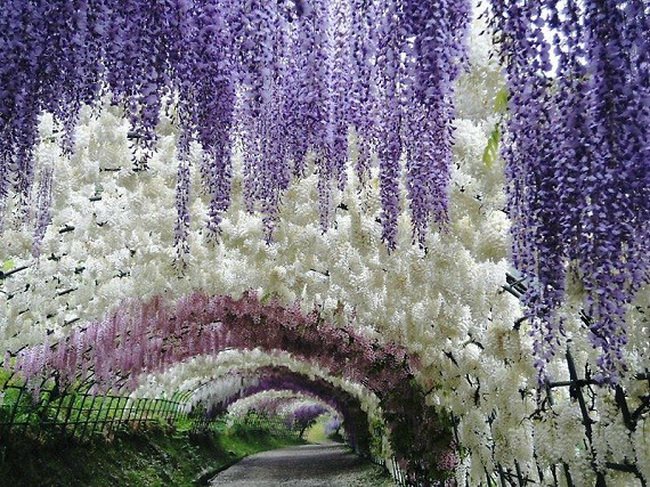 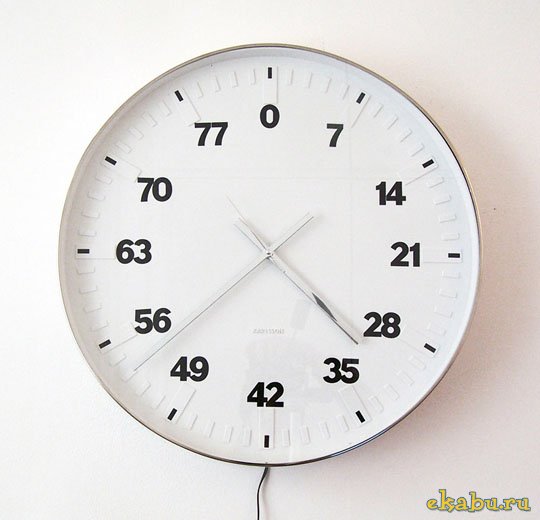 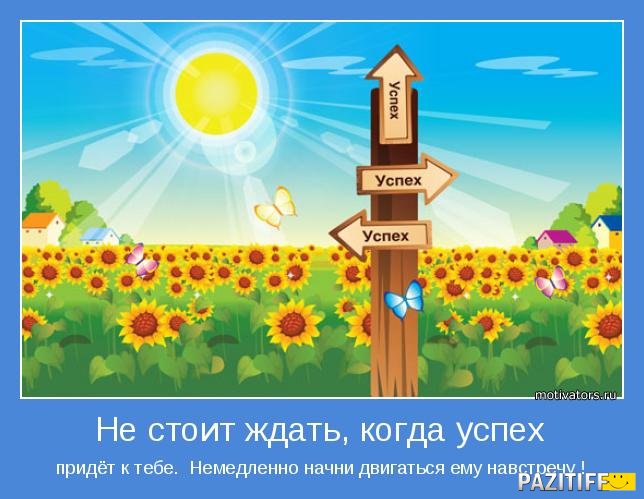 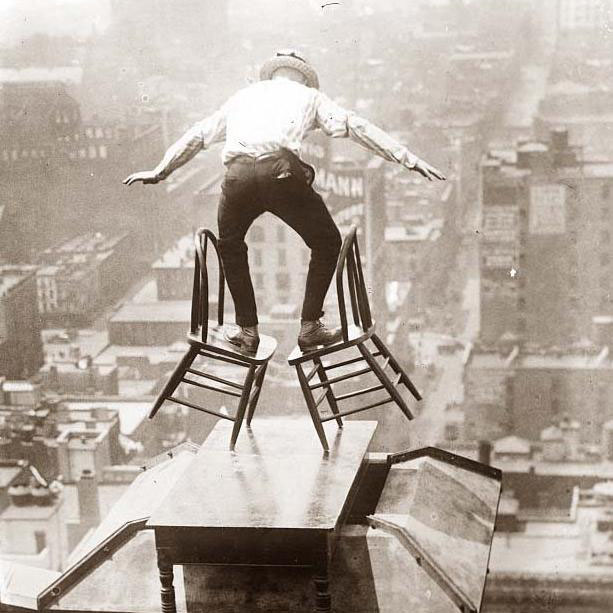 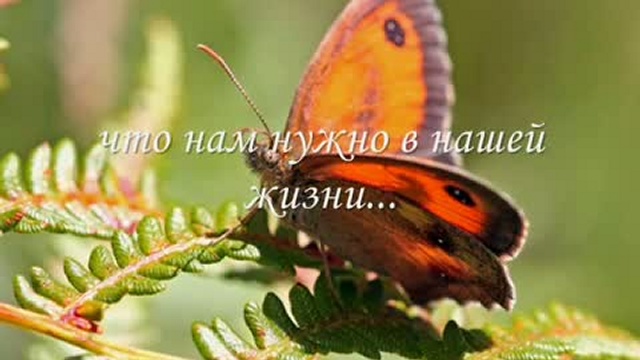 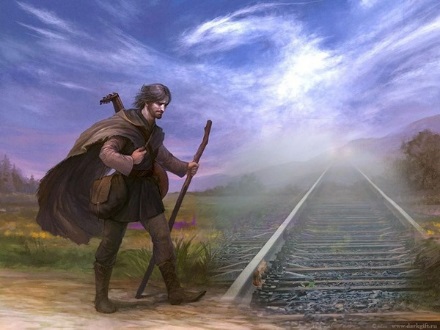 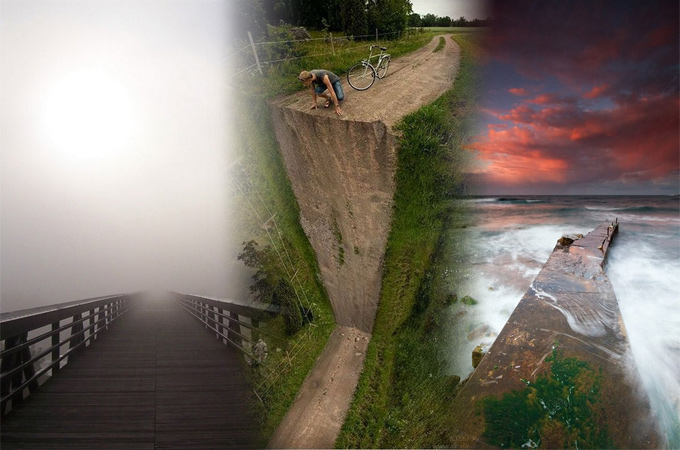 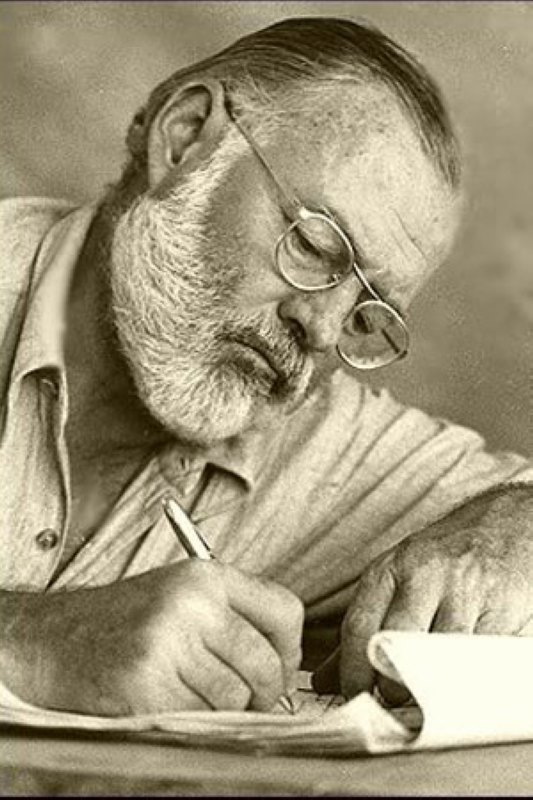 Будь дужим, умій гідно відповісти ударом на удар
Не сподівайся на співчуття, не ремствуй
Будь і мужнім, чесним і справедливим
Не нападай – боронись
Не прагни скористатися з недосконалості, з підлості навколишнього світу
У крайньому разі  відповідай супротивникові тим самим, але не чини  проти нього підлоти
Залишайся благородним навіть стосовно нього, не задля нього – задля себе
Тільки так ти збережеш шанс уціліти морально, не даси іншим  зруйнувати твою особистість, твою людську гідність – те єдине, що у тебе  ще залишилося, без чого неможливо і немає сенсу жити.
1.  Не откладывай на завтра то, что можно сделать сегодня.
2. Не бойся учиться у умных. У  глупых тоже - они учат, чего не надо делать.
3. Не теряй времени зря. Каждый его кусочек должен быть наполнен чем-то (учением, трудом физическим, разумным развлечением), что чему-то учит, что-то создает.
4. Ничего не делай против своей воли.
5. Ничего не предпринимай во гневе, если рассердишься, сосчитай до десяти, если очень рассердишься - до ста.
6. Систематически оглядывай пройденный путь: так ли сделал, все ли сделал, что намечал.
7. Никогда не отступай перед трудностями.
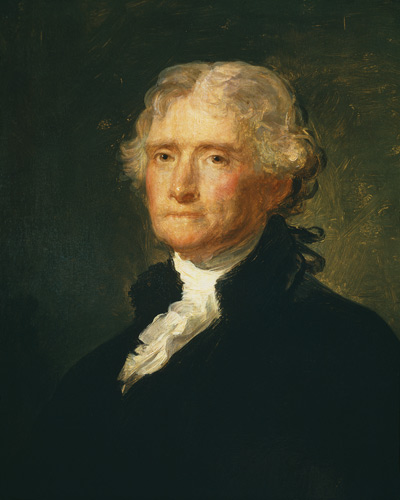 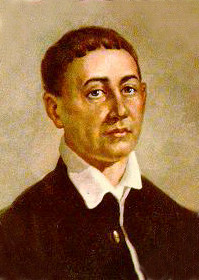 1. Пізнавай себе, вдосконалюйся, вчися тому, до чого маєш здібності.
2. Займайся тією професією, що відповідає твоїй природі.
3. Дружи з тими, до яких є народжений.
4. Якщо Бог всюди, якщо він присутній і в цьому черепку (при цьому я підняв черепок з землі), то для чого ти шукаєш розради в інших місцях, а не в самому собі? Адже ти є кращим з усіх творінь! 
5. З усіх утрат втрата часу найтяжча.
6. Святість життя полягає в робленні добра людям.
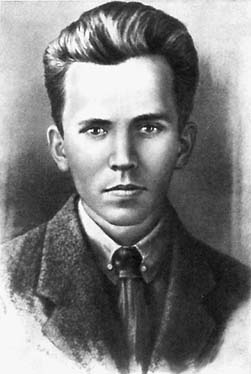 «Умей жить и тогда, когда жизнь 
становится 
         невыносимой. 
Сделай ее полезной».
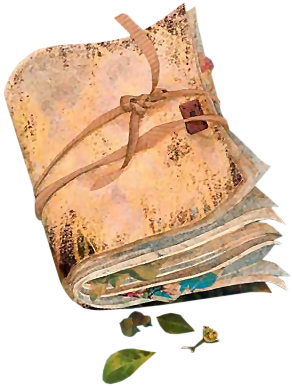 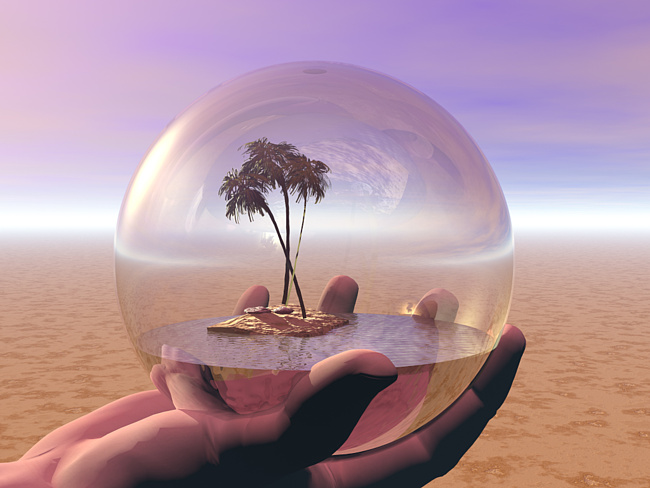 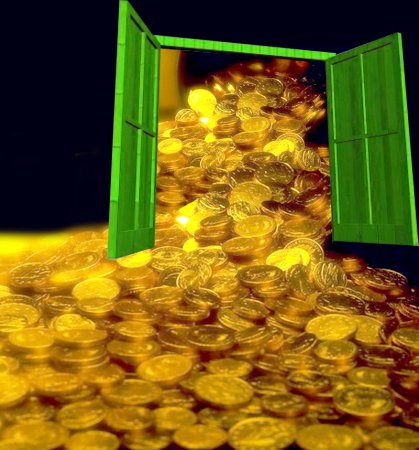 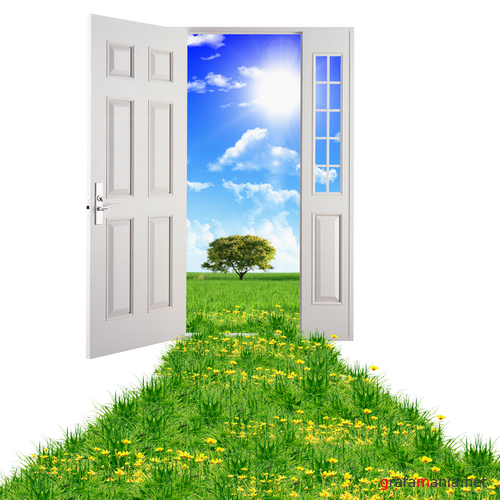 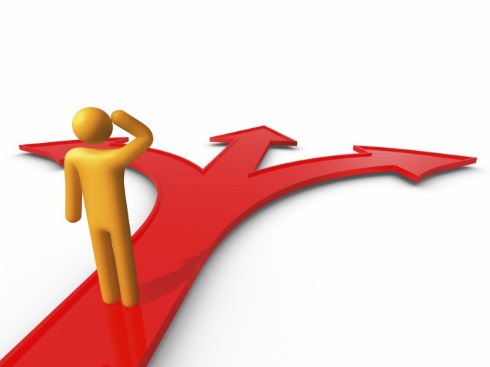 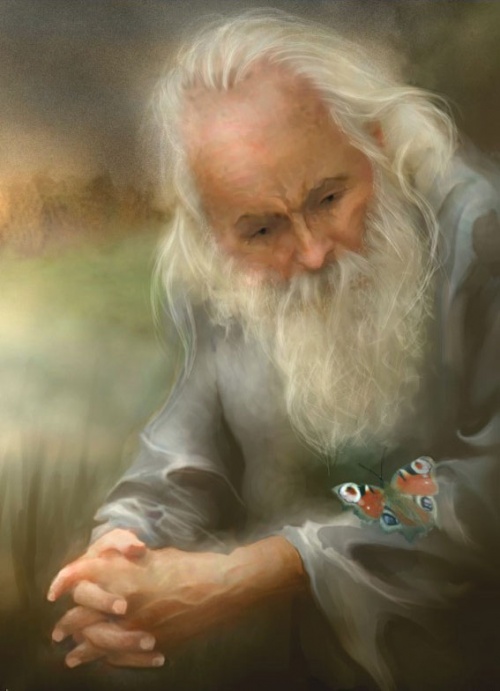 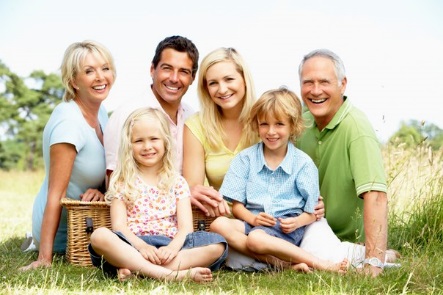 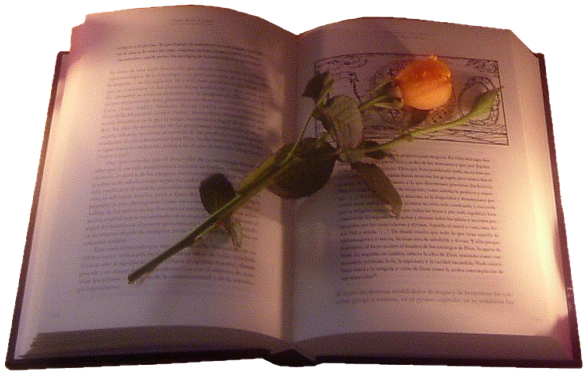 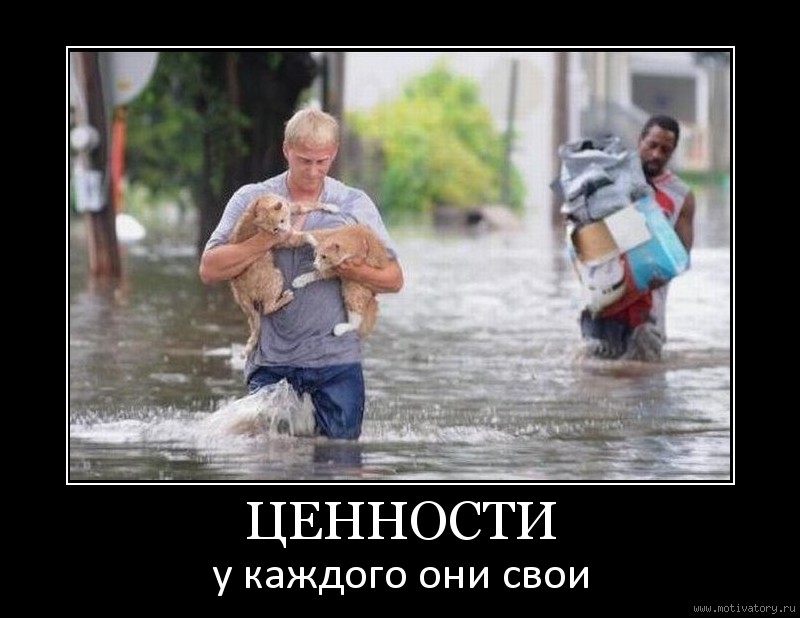 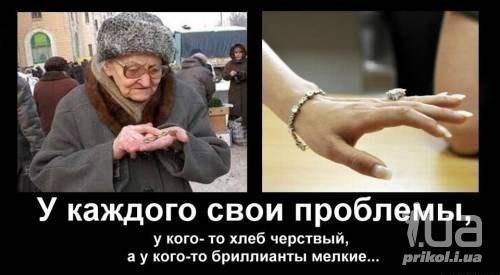 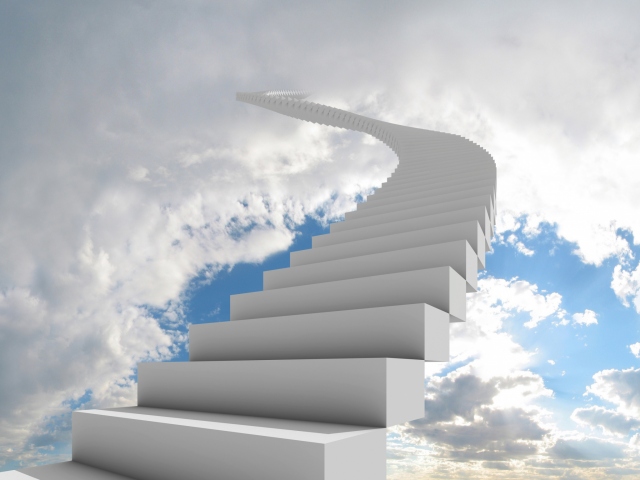 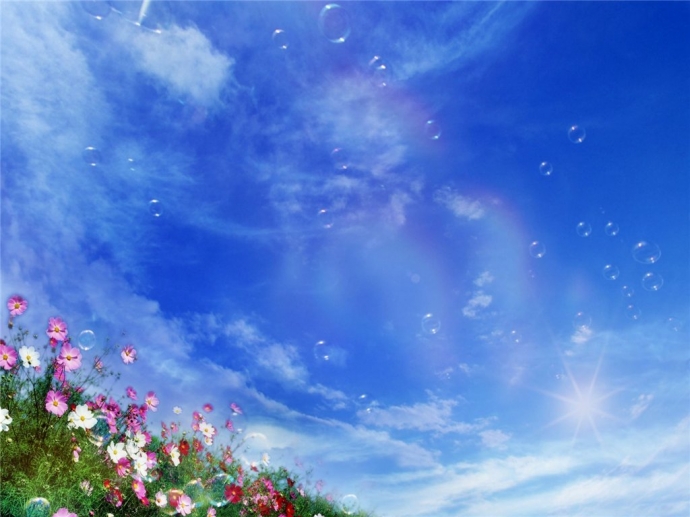 Безтурботне життя
Любов
Здоров’я
Слава
Освіта
Квартира, машина
Родина
Милосердя
Діти
Комфорт
Свобода
Багатство
Кар’єра
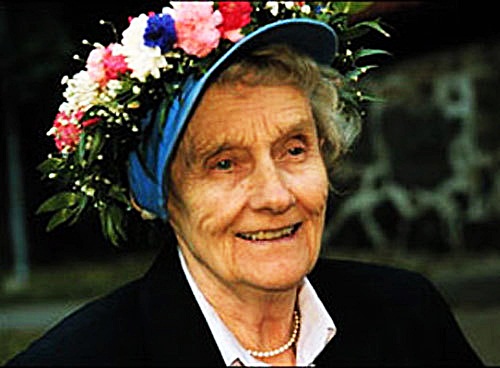 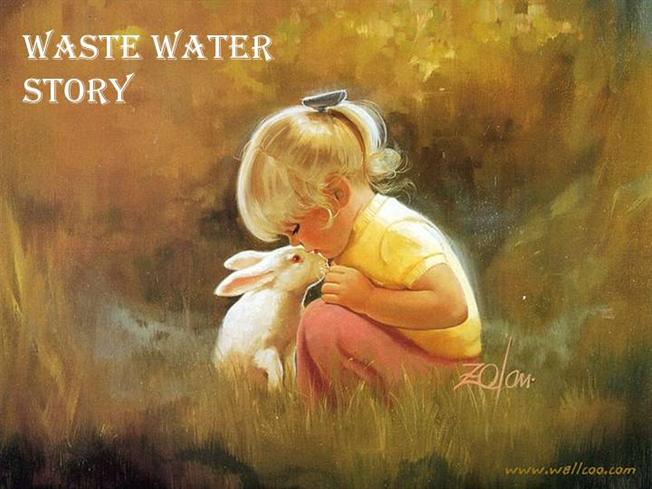 «Ми живемо для того, щоб робити людям добро»
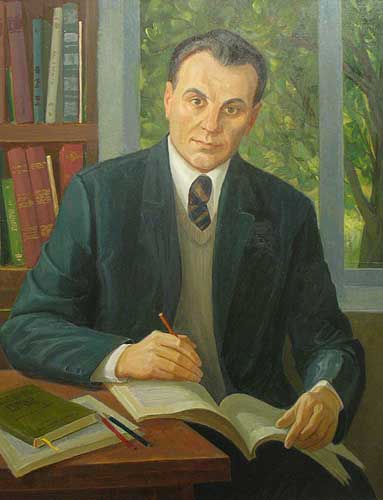 «Вы живете среди людей. Каждый ваш поступок, каждое ваше желание отражаются на людях. Знайте, что существует граница между тем, что вам хочется, и тем, что можно. Ваши желания – радости или слезы ваших близких. Проверяйте свои поступки сознанием: не причиняете ли вы зла, неприятностей, неудобств людям своими поступками. Делайте так, чтобы людям, которые окружают вас, было хорошо…»
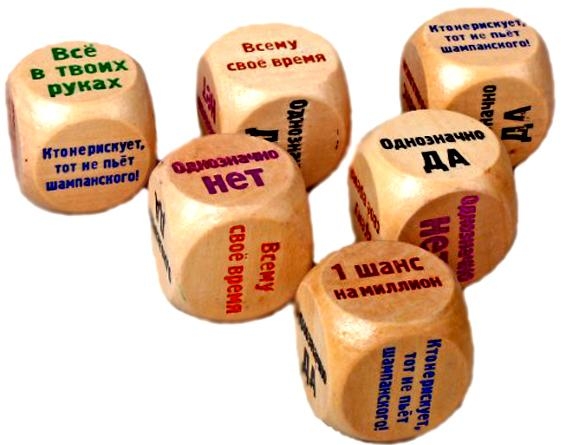 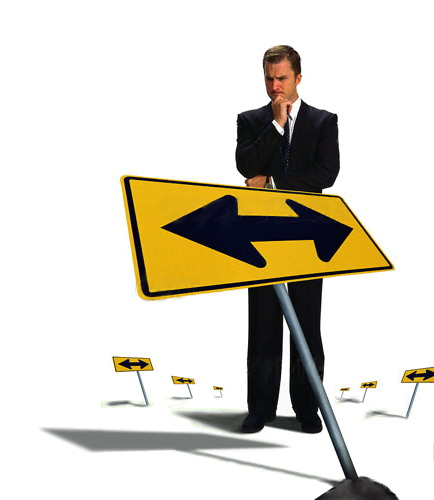 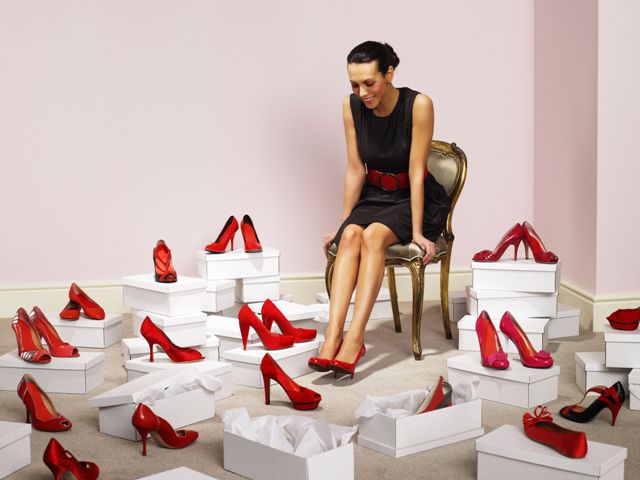 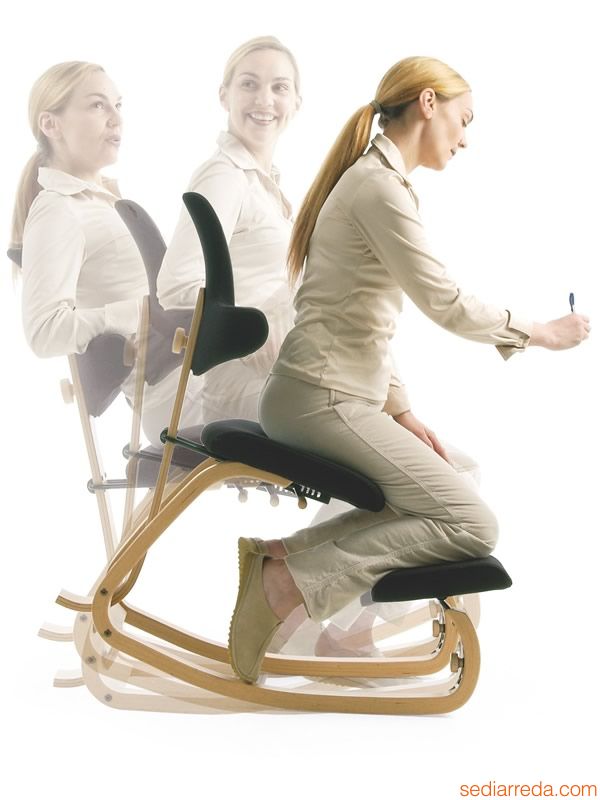 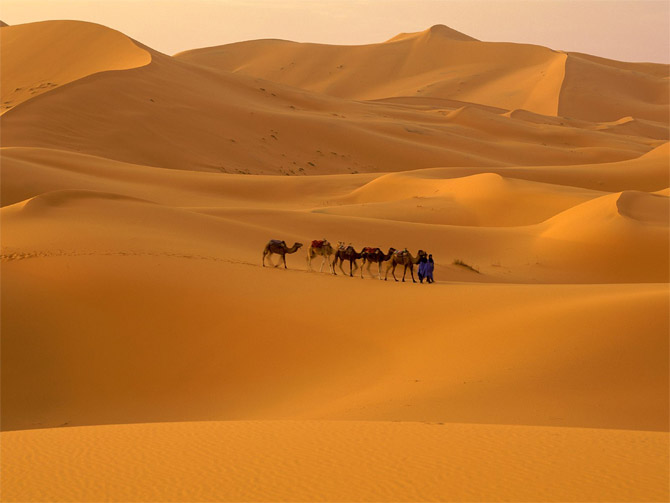 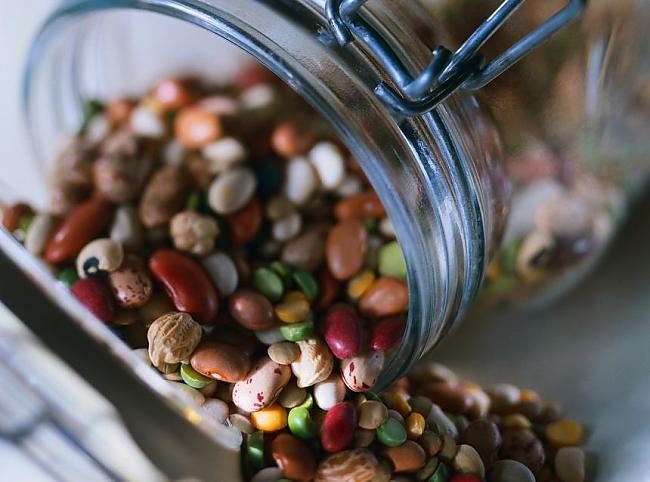 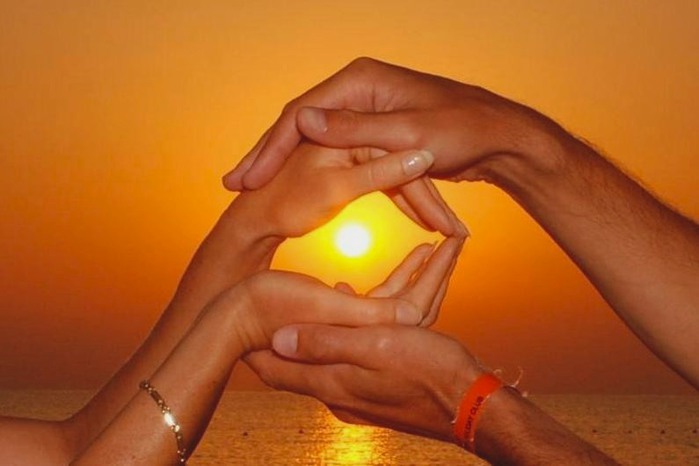 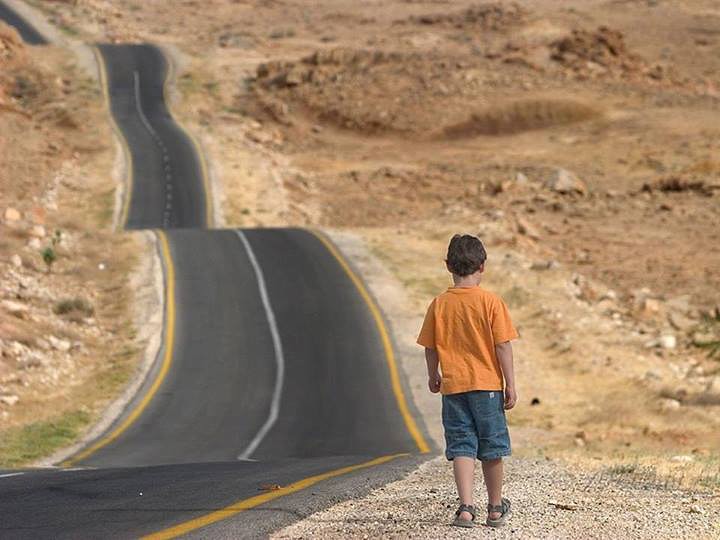 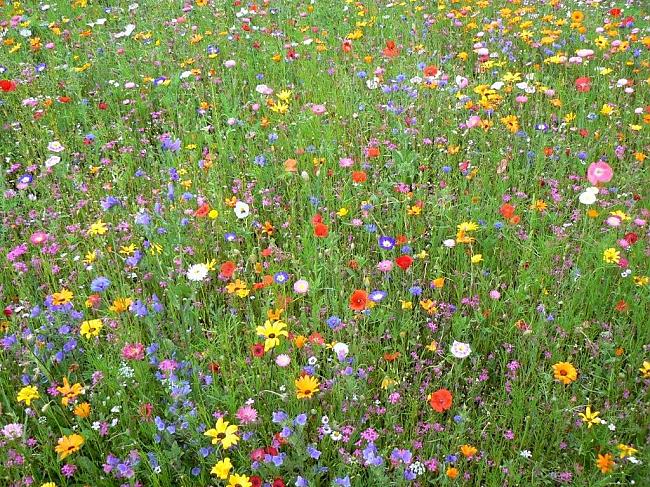 Дорогу осилит идущий …
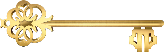 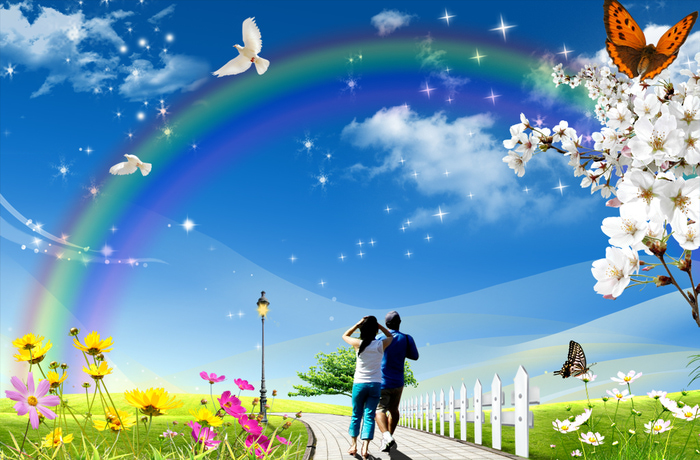 Дякую за урок!